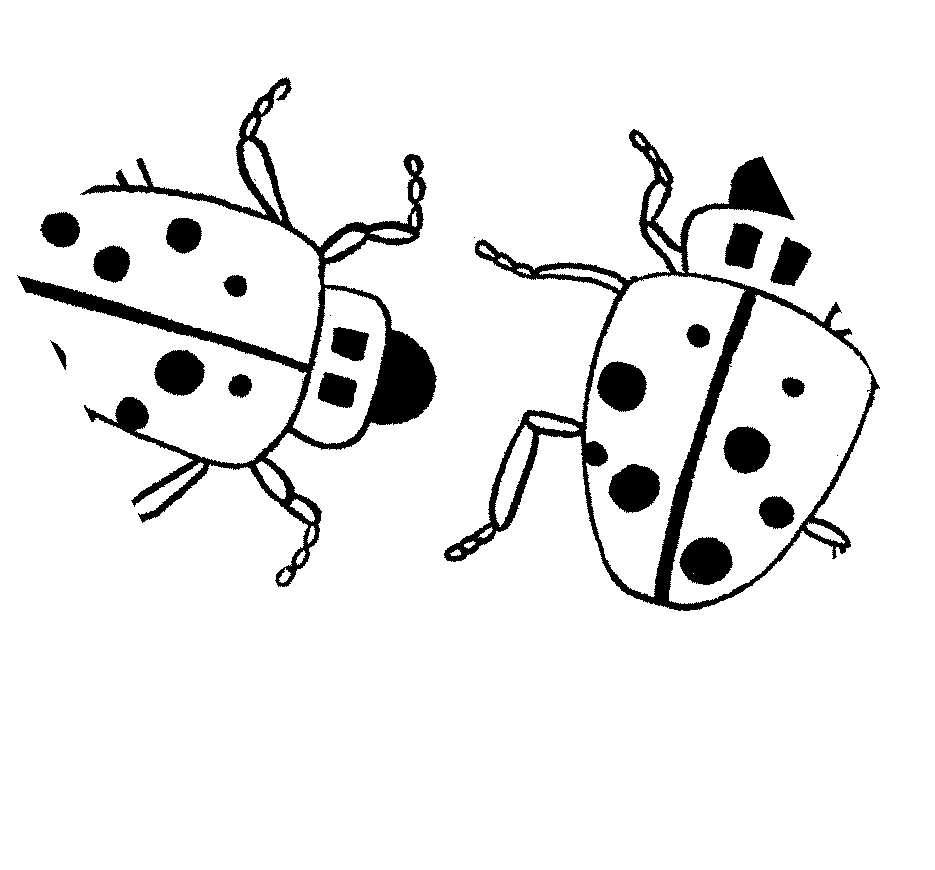 Kungaki?How many?
Story in isiZulu by Clare Verbeek, Thembani Dladla, Zanele Buthelezi

Illustrated by Sandra Mc Dougall
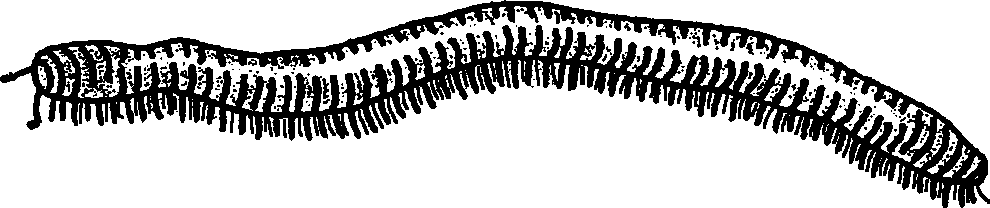 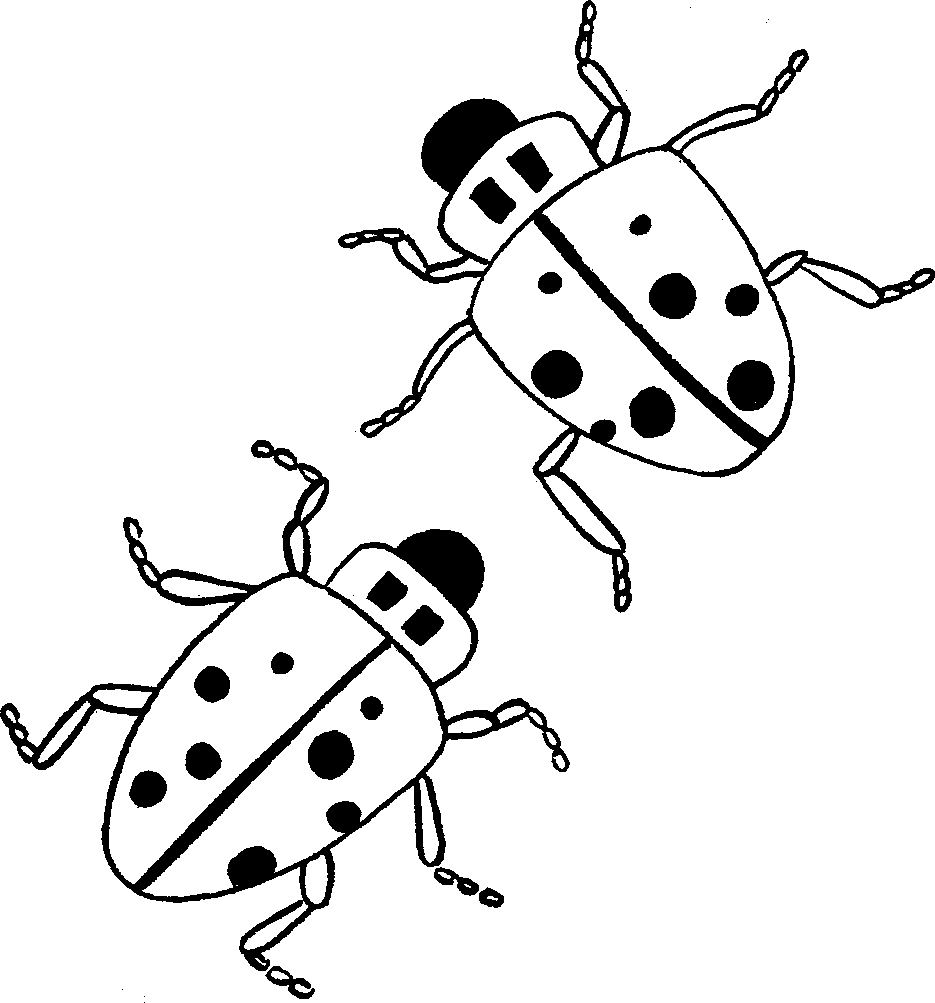 Mingaki imilenze yamabhungezi amabili?
How many legs do two ladybirds have?
2
Zingaki izimpiko zezinyoni ezine?
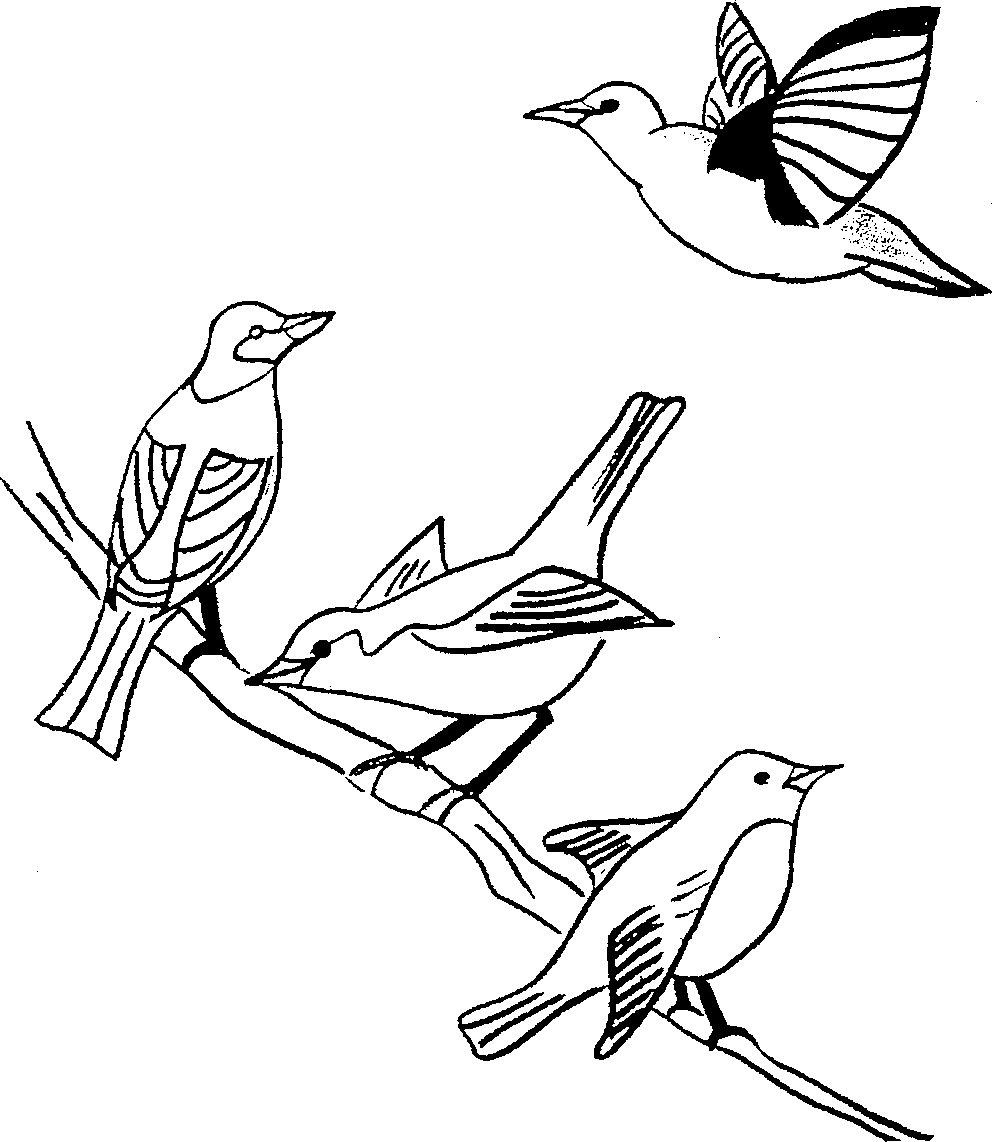 How many wings do four birds have?
3
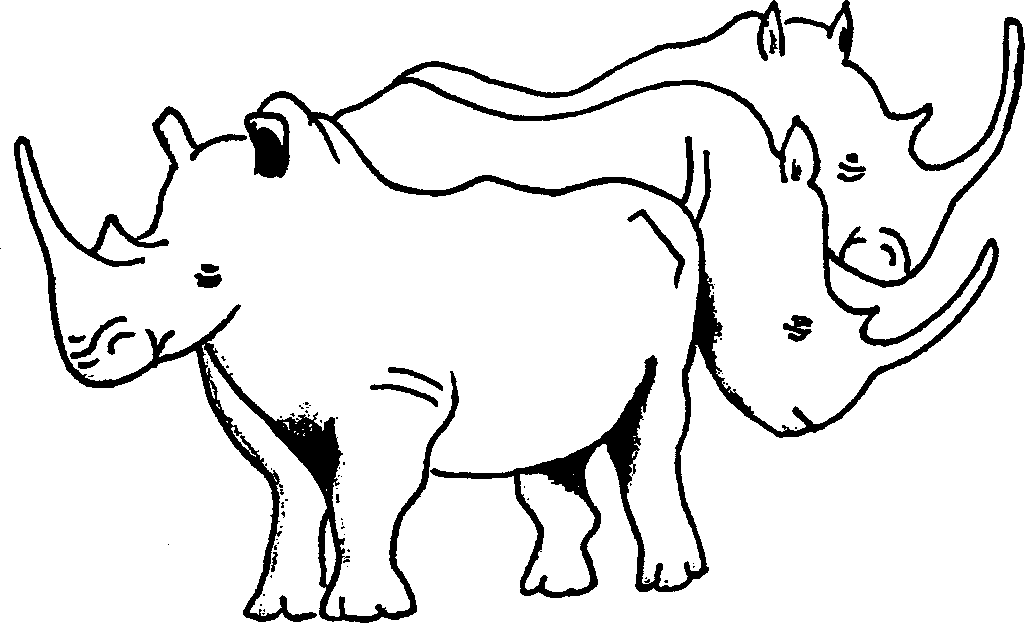 Zingaki izimpondo
zobhejane  abathathu?
How many do three rhinos have?
4
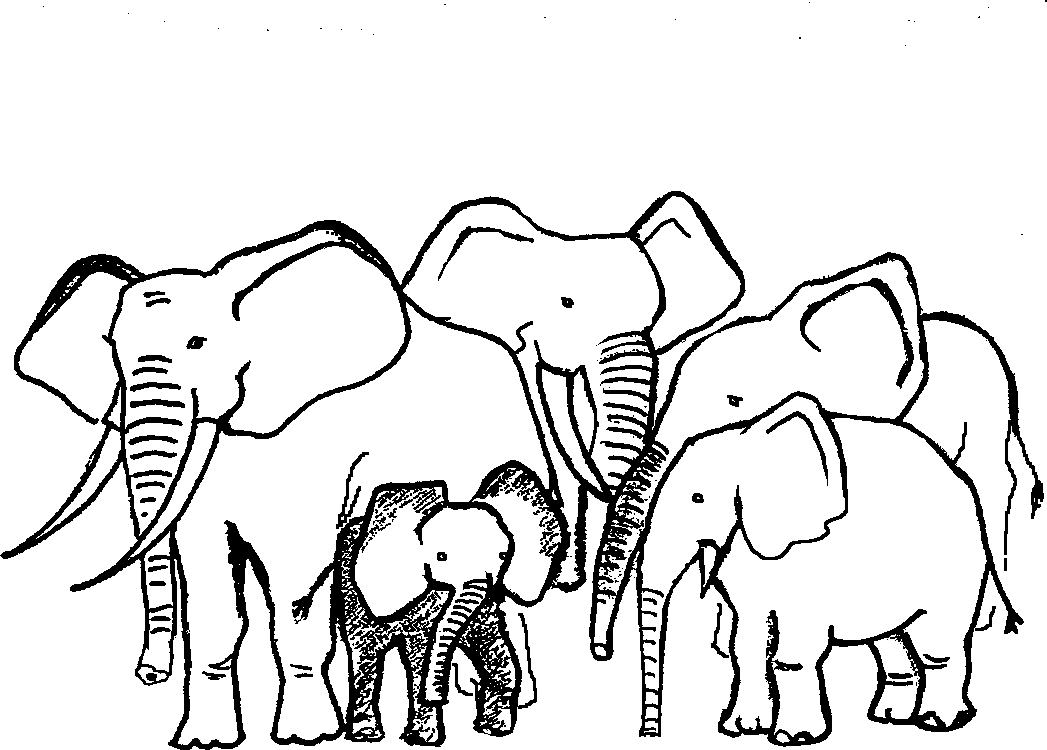 Mingaki imiboko yezindlovu ezinhlanu?
How many trunks do five elephants have?
5
Mangaki amadlebe  ezinja
eziyisikhombisa?
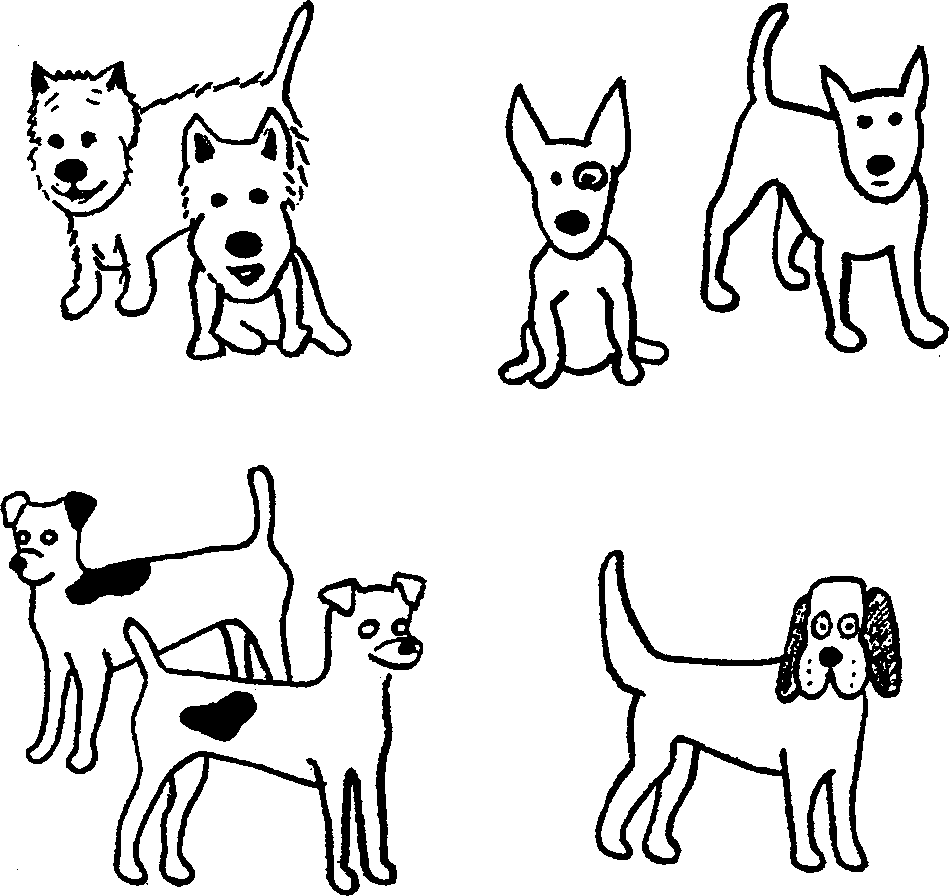 How many ears do seven dogs have?
6
Mingaki imisila yezinkawu
ezintathu?
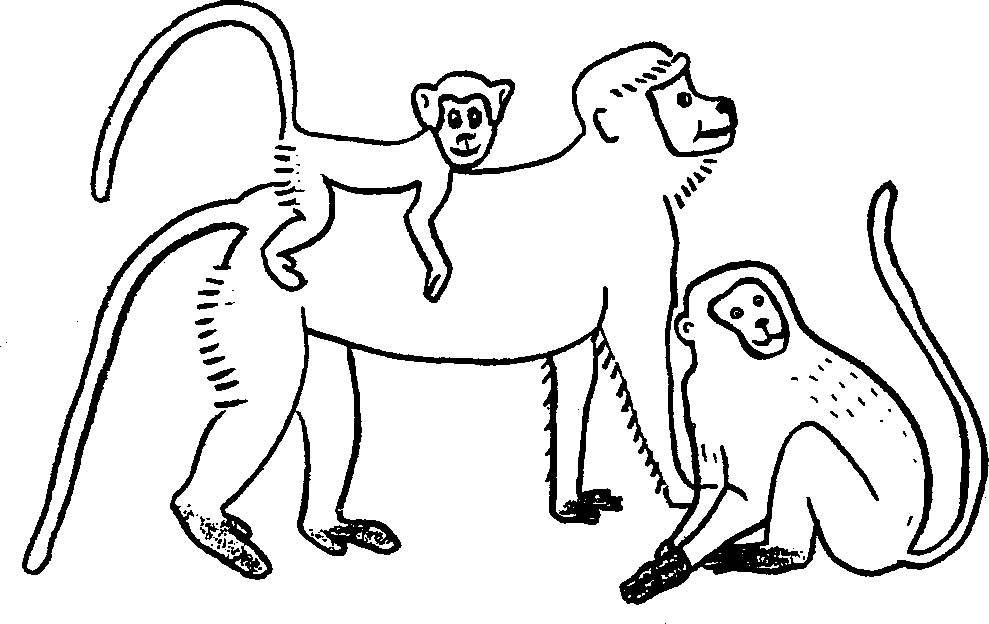 How many tails do three monkeys have?
7
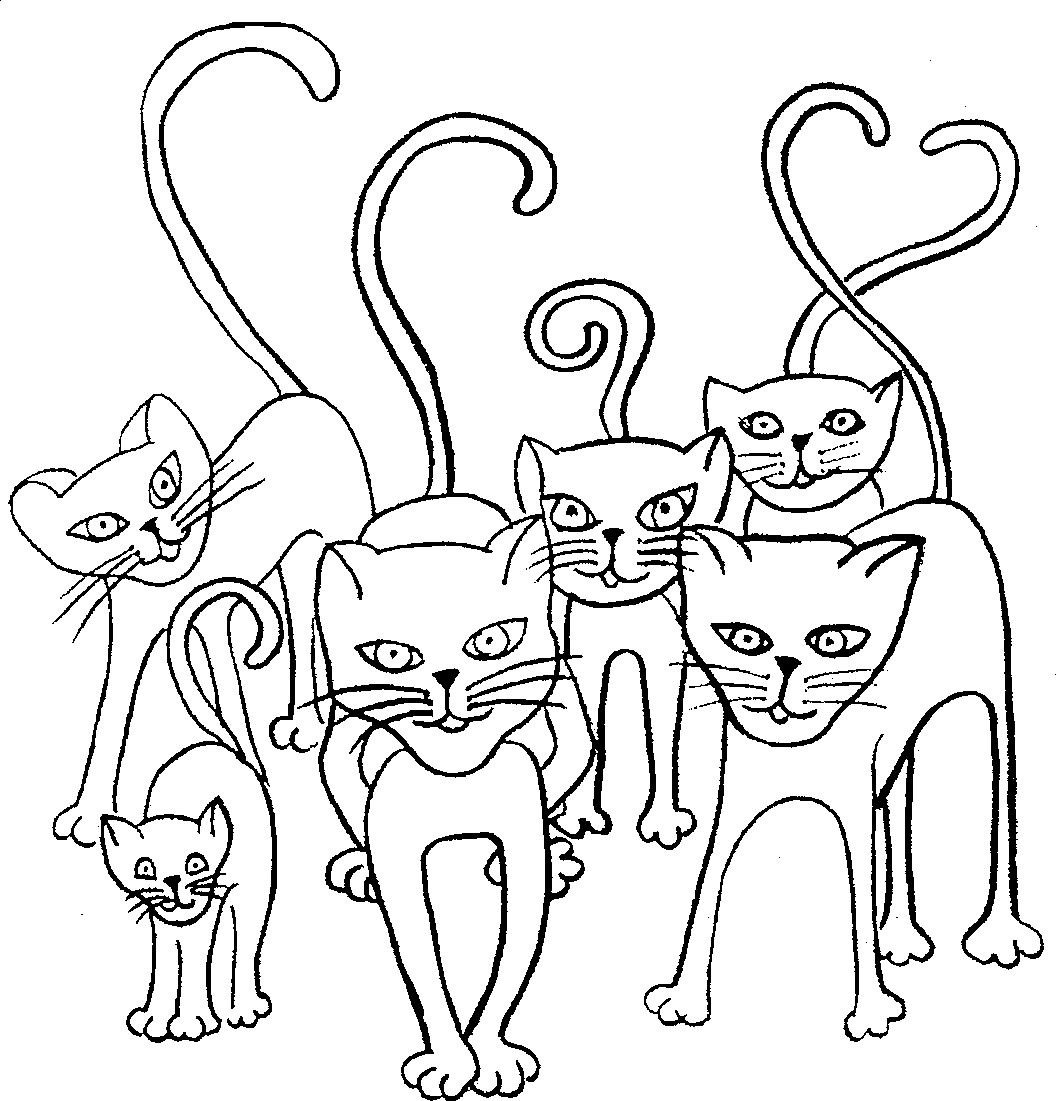 Mangaki amehlo  amakati ayisithupha?
How many eyes do six cats have?
8
Mingaki imilenze
yesongololo  elilodwa?
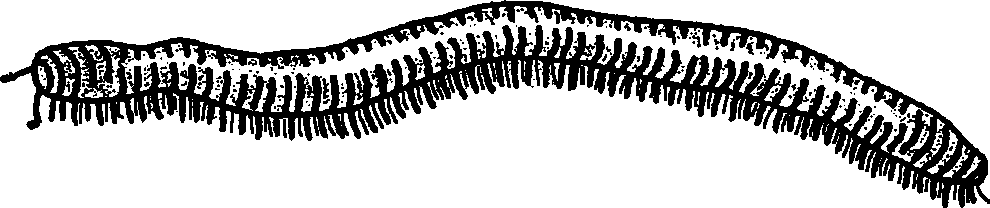 How many legs does one worm have?
9
© 2007 School of Education and  
Development (Centre for Adult Education), University of KwaZulu-Natal.   
   





This book may be copied, and used for teaching and learning free of charge.  
It may not be sold for profit.
Kungaki?How many?
Story in isiZulu by Clare Verbeek, Thembani Dladla, Zanele Buthelezi
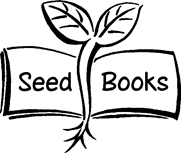 Sandra McDougall